EC 233 – International Finance
Fall 2020
Purchasing Power Parity (PPP)
In absence of trade barriers, differential inflation rates will result in offsetting changes in exchange rates
Only works for “tradeables”
Therefor, weaker for U.S., since economy is not that open
Also called Law of One Price
Reasoning: easier for exchange to move than for goods to move
Forces that get in the way: trade barriers, distance, consumer tastes, product differences, etc.
Derivation…..
e = (1 + ih)/(1 + if) – 1
Example: Note, not limited to six month horizon
ih = 7%, if = 3%
3.88% - home currency will rise in value by 3.88%
Example 2: ih = 6%, if = 2%
International Fisher Effect
Similar to IRP w/out lock-in of currency value
Not confined to 180-Day period
F/S -1 = (ih – if)/(1 + if) = Exp. Change in e
Suppose: $/£ = $1.32, i(h) = 8% and i(f) = 10%
(.08-.10)/(1 + .10) = -0.0182 (predicted change in value of £
Other form: e*(1+ih)/(1+if) = final value = $1.32*(1.08)/(1.10)
		=$1.296/£
Can then apply to annual rate of return from an investment
Graph
Direct Foreign Investment
Long-term movement of capital
New investment, purchase of existing firms and real estate purchases
Examples:
Korean auto transplants (Hyundai)
Purchases of west coast real estate by Japanese
Acquisition of U.S. businesses by European firms (Chrysler-Fiat)
Advantages and Disadvantages to Target Country
Jobs, utilization of local resources
History of Japanese auto transplants – from assemblers to full production
“Extraction” of profits
Common criticism of DFI in developing nations
Fallacious assertion – money was not there before 
Profits are a small proportion of total expenditures
Political Influence
The BRIC’s
Hot destination for funds post-2000
DFI restricted (as per Holy Trinity)
Particularly outflows, which made investment less attractive
Gradually went “south”
Brazil – political corruption and falling growth
Russia – political corruption and sanctions
India and China still OK, although the winds are shifting away from China rapidly
BRIC’s-RIC’s-IC’s-I
Reasons Behind DFI
Search for cheap inputs, primarily labor
Circumventing a trade barrier
Japanese avoided US VER on cars by building in the US
Access to a natural resource (e.g. petroleum)
Reducing transportation costs
New sources of demand
Reacting to exchange rate movements
 International economies of scale (graph)
GDP correlations
Used to be more significant when US economy drove world
GDP correlations now higher
Examples
Country Risk Analysis
Financial, Political, Repayment
Fundamental part of decision to invest overseas
Article on DFI
Short-Term Financing
Purposes
Cover receivables
Project financing
Cash flow mismatch
Could be bank loans or commercial paper
Multinationals can Borrow at Home or Overseas
Cost of borrowing complicated by exchange rate
If borrow overseas…..
Value of foreign currency up, pay back in more expensive “dollars”
Value of foreign currency down – pay back in cheaper “dollars”
Could lock in value – makes transactions more expensive
Formula
Cost of Financing = (1+ rf)*(1 + (forward – spot)/spot)) – 1
Example:
Let rf = 2.7% (3 month)
ih = 3.6%
F = $1.15/€
Spot = $1.12/€
Cost of Financing = (1.027) * (1 + (1.15-1.12)/1.12)) – 1
			= 1.027*1.0446-1=7.28%
Example 2
ih = 1.9% (6 month)
if =  2.8%
Spot = $1.30/£
Forward = $1.25/£
Generalization
If foreign currency going up in value, foreign financing is expensive
And vice-versa
Long-Term Financing
Review of Present Value analysis
Time Value of Money
Simple Example
Cost = $5 million (Year 0)
Returns = $3 million, $2 million and $2 million
Discount Rate = 6%
Complicated by Exchange Rate Considerations
Appreciating currency makes repatriated money worth more
Firms that operate internationally have to take this into consideration
Example
Building small factory in Spain or U.S.
Expense = $20 million or €17.86m (at $1.12/euro)
Returns are $5 million in first year, $10 million in year 2 and $10 million in year 3.
Expected value of euro: $1.15 (1), $1.18 (2) and $1.22 (3)
Discount rate in U.S. = 4%, discount rate in Spain = 5%
Evaluate both projects
Second Problem
Other Aspects of Present Value Analysis
Decision Trees
Sensitivity Analysis
Contingent Projects
International Debt Crisis of 1980s
Causes
Falling growth rates
Rising interest rates
Collapsing commodity prices
Recycling of petro-dollars
Infrastructure spending
Capital flight – replaced by borrowing
Numbers…….
Initial Reactions
Printing money
Export Controls
Moratorium (Peru)
Results
Crisis in U.S. banking system
Bad debt had been widely injecting into U.S. banks, even small ones
Inflationary crisis in Latin American nations
5,000% inflation in Argentina
50,000% in Bolivia
Attempted Solutions
Import restrictions
Debt-Equity swaps
Debt for Rain Forest
Intervention of IMF
Provided loans to keep nations from defaulting
Bundled packages of funds from World Bank, Development Banks, IMF, etc.
Imposed “Conditionality”
Cut government spending and number of government workers
Reduce trade barriers
Monetary restraint
Etc.
Deeply resented
Argentina did not officially end its dependence on foreign borrowing until 2 years ago
“debt forgiveness” became the rallying cry
Highly Indebted Poor Countries (HIPC) initiative
Payments Methods and International Trade
5 standard means of payment arrangements
Payment in Advance
Letter of Credit
Sight/Time Draft
Consignment
Open Account
Letter of Credit
Diagram
Most common form of trade for small- to medium-sized firms
Sight/Time Draft
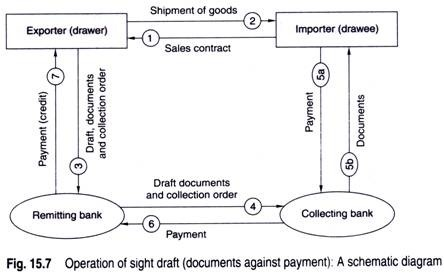 Financing Techniques
Accounts Receivable
Factoring
Letter of Credit
Counter-Trade
Examples of Counter-Trade
Most famous: Pepsi for Stolychnaya Vodka
Reason: Russian Ruble valueless
Could not bill Russian importer
Algeria (Natural Gas)→France
France (Fertilizer)→Algeria
Reason: Algeria had insufficient foreign reserves
China/Australia now trade without reserve currency
Essentially barter